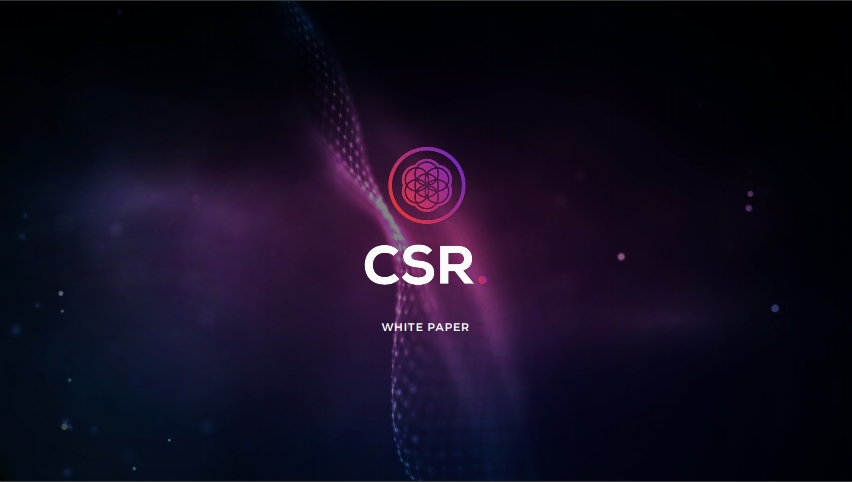 БЕЛАЯ КНИГА CSRОГЛАВЛЕНИЕ
2.           ОГЛАВЛЕНИЕ
3.           CORSAIR GROUP INTERNATIONAL
3.           АМПЛИВО
ЗАГРЯЗНЕНИЕ ПЛАСТИКОВЫМИ ОТХОДАМИ
4.           Глобальная проблема пластиковых отходов
Государственный контроль должен повысить спрос на мазут с низким содержанием серы
Законодательство правительства вынуждает предприятия покупать пиролизное масло с низким содержанием серы
Производители пластика вынуждены покупать переработанный пластик (Законодательство правительства)
Решение
Инновации в технологиях
Химическая переработка пластиковых отходов
Пластиковые отходы Corsairs для проекта пиролизного масла
Первый азиатский проект (Бангкок, Таиланд)
10.        Первый европейский проект (Словения)
Дальнейшие проекты
СНИЖЕНИЕ ЗАГРЯЗНЕНИЯ ВОДЫ
СНИЖЕНИЕ ЗАГРЯЗНЕНИЯ ВОЗДУХА
«СИЛА К Х»
14.        CORSAIR FOUNDATION
CSR - Корпоративная социальная ответственность
Благотворительная деятельность по CSR - оцифровка, токенизация, современный подход
15.        CSR  ТОКЕН
15.        Токен CSR
Распределение
Полезность
17.        Технические детали
ЛЕГАЛЬНАЯ ИНФОРМАЦИЯ
Общая информация
18.        Требуемые знания
Риски
Отказ от ответственности
Заявление и гарантии
ОПРЕДЕЛЕНИЯ
CORSAIR GROUP INTERNATIONAL

Corsair Group International - это консорциум компаний, развивающих жизнеспособные  бизнес-решения для глобальных экологических проблем, таких как пластиковые отходы, загрязнение воздуха , загрязнение воды, изменение климата и бедность.
Основанная в Таиланде и Нидерландах, с головным офисом по всему миру.
расположен в Бангкоке, а его европейский головной офис - в Амстердаме.

2. АМПЛИВО
Amplivo, входящая в консорциум Corsair Group International, является создателем и дистрибьютор токена CSR.
3. ЗАГРЯЗНЕНИЕ ПЛАСТИКОВЫМИ ОТХОДАМИ
3.1. ГЛОБАЛЬНЫЙ ВЫЗОВ ПЛАСТИКОВЫХ ОТХОДОВ

Как широко сообщалось почти во всех мыслимых средствах массовой информации, мировая проблема чрезмерного количества пластиковых отходов достигла критического уровня.
Было подсчитано, что за последние 60-70 лет, с момента начала производства пластика, 8,3 миллиарда тонн первичного пластика было произведено, и почти весь пластик, когда-либо созданный все еще существует в той или иной форме сегодня.
По оценкам, по состоянию на 2015 год образовалось 6,3 миллиарда тонн пластиковых отходов из которых только 9% было переработано.
Годовое производство пластика постоянно увеличивается вместе с мировым производством.
Сообщается, что она составляет около 315 миллионов метрических тонн в год.
Если текущие тенденции в области производства пластика и обращения с отходами сохранятся, 12 миллиардов тонн пластика к 2050 году будет на свалках и в окружающей среде.
3. ЗАГРЯЗНЕНИЕ ПЛАСТИКОВЫМИ ОТХОДАМИ
 3.2. ГОСУДАРСТВЕННЫЙ КОНТРОЛЬ ДЛЯ ПОВЫШЕНИЯ СПРОСА НА ТОПЛИВНОЕ МАСЛО С НИЗКИМ СЕРЫМ

1 января 2020 года вступит в силу долгожданный глобальный регламент по содержанию серы в используемом топливе  морскими судами, вызвало фундаментальные изменения в судоходной отрасли.
Новые правила, установленные Международной морской организацией (ИМО), снизили разрешенный максимальный уровень серы с 3,5% до нового максимума 0,5%.
По мере того как судовладельцы, трейдеры и нефтеперерабатывающие заводы начали разбираться в далеко идущих последствиях самого крупного
изменение спецификации в недавней истории, мазут с низким содержанием серы теперь стал новым глобальным товаром.
Масло, произведенное из пластиковых отходов потребления с использованием процесса пиролиза, по умолчанию имеет очень низкий уровень серы, что делает его востребованным топливным продуктом для международных нефтяных компаний.
Хотя предполагается, что большая часть этой нефти будет переработана в топливо более высокого качества, ее также можно будет использовать.
для питания тихоходных дизельных двигателей от источника.
Жизнеспособность серийной модели как стабильной технологической базы подтверждена реальными примерами использования.
Независимые анализы топлива также подтвердили превосходное качество пиролизного масла.
3. ЗАГРЯЗНЕНИЕ ПЛАСТИКОВЫМИ ОТХОДАМИ
 3.3. ПРАВИТЕЛЬСТВЕННОЕ ЗАКОНОДАТЕЛЬСТВО ОБЯЗАНЫ ОТРАСЛИ ПОКУПАТЬ ПИРОЛИЗНОЕ МАСЛО С НИЗКИМ СЕРЫ

Круг покупателей пиролизного масла с низким содержанием серы широк. Благодаря универсальности масла может быть как
перерабатывается в различные товарные топливные продукты или частично используется в качестве сырья при химической переработке, например, при переработке  в новые пластиковые изделия.
 
МАСЛО, ПРОИЗВОДИМОЕ CORSAIR GROUP, БУДЕТ ДОСТУПНО РАЗЛИЧНЫМ ПОКУПАТЕЛЯМ, ТАКИМ КАК:

   Государственные органы и департаменты
   Региональные и международные нефтеперерабатывающие заводы
   Международные нефтетрейдеры
   Производители пластика
   Логистические, морские и транспортные компании
3. ЗАГРЯЗНЕНИЕ ПЛАСТИКОВЫМИ ОТХОДАМИ
 3.4. ПРОИЗВОДИТЕЛЕЙ ПЛАСТМАССА ПРИНУЖДАЮТ КУПИТЬ ЗА ПЕРЕРАБОТАННЫЙ ПЛАСТМАСС (ЗАКОНОДАТЕЛЬСТВО)

Последние правила, установленные для индустрии производства пластмасс в Европейском Союзе, рассматривают производителей пластмасс.
начало использования 30-60% переработанного пластика в качестве сырья для производства новых пластиковых изделий.
Это создает повышенный спрос на химическую переработку, тогда как использованные полиэтиленовые пакеты, упаковочные материалы
а упаковочные продукты сначала необходимо превратить в пиролизное масло.
Ожидается, что такая адаптация переработанного сырья для производства новых пластиков приведет к созданию крупных мировых компаний.
спрос на пиролизное масло, производимое компаниями по переработке химической продукции, такими как Corsair Group.

3.5. РЕШЕНИЕ
Решение - это результат действия нескольких своевременных факторов.
3. ЗАГРЯЗНЕНИЕ ПЛАСТИКОВЫМИ ОТХОДАМИ
 3.5.1. ИННОВАЦИИ В ТЕХНОЛОГИИ
Пластмассы производятся из сырой нефти. Используя процесс, называемый пиролизом, отходы пластика, такие как использованные пластиковые пакеты,
оберточные материалы и упаковочные продукты, могут быть преобразованы из их существующего твердого состояния в исходное жидкая форма, масло.
Это масло, произведенное из пластиковых отходов, по своим свойствам похоже на сырую нефть, имеет очень низкое содержание серы.
и может быть дополнительно переработан в коммерческие топливные продукты, такие как дизельное топливо, бензин и керосин, или для использования
как сырье для производства пластмасс.
 
3.5.2. ХИМИЧЕСКАЯ ПЕРЕРАБОТКА ПЛАСТИКОВЫХ ОТХОДОВ
Пиролиз широко считается наиболее жизнеспособным и экологически чистым решением для удаления пластиковых отходов из окружающая среда. После того, как пластик превратился в масло, его также можно частично использовать для создания новых пластиковых изделий, таким образом снижается потребность в сырой нефти на основе ископаемого топлива.
Вышеупомянутое требование об использовании переработанного пластика при производстве новых пластиковых изделий станет один из самых важных аспектов в отрасли и основное влияние на весь процесс переработки.
Corsair, как группа, стремится стать ведущим производителем пиролизного масла, сокращая загрязнение пластиковыми отходами,
и поддержка нефтехимической промышленности в производстве изделий из переработанного пластика.
3. ЗАГРЯЗНЕНИЕ ПЛАСТИКОВЫМИ ОТХОДАМИ
3.5.3. ПРОЕКТ ПИРОЛИЗА ПЛАСТИКОВЫХ ОТХОДОВ CORSAIRS
 
Благодаря инновационному подходу, основанному на «проектном» подходе, Corsair Group позволяет производить пиролизное масло на своих «производственных объектах», запустив его операции с «пилотной фазой», за которой следуют дальнейшие «фазы расширения».

Запустив свою деятельность в рамках пилотного этапа, Компания может органично наращивать свою деятельность, а затем масштабировать производство.
с уменьшением риска и затрат при одновременном повышении эффективности и результативности.
Первоначальные операции на каждом производственном объекте начинаются с пилотного этапа, в течение которого ежемесячный объем производства будет составлять прибл. 120 000 литров пиролизного масла при удалении ок. 240 000 кг отходов пластика из окружающей среды каждый месяц.

Для достижения этой первоначальной цели используются две производственные единицы, каждая из которых может принимать прибл. 120 000 кг пластиковых отходов и производя ок. 60 000 литров пиролизного масла в месяц.
Каждый производственный объект имеет цель достичь ежемесячного объема производства 600 000 литров пиролизного масла, в то же время
ежемесячно удаляет из окружающей среды более 1,2 миллиона килограммов пластиковых отходов.
Для достижения этой общей цели в общей сложности 10 производственных
Установки устанавливаются на каждом производственном объекте в течение 18-24 месяцев.

Таким образом, на одном отдельном производственном предприятии предполагается производить ок. 7,2 миллиона литров пиролизного масла с низким содержанием серы в год, в то время как в то же время удаление из окружающей среды более 14,4 миллиона килограммов пластиковых отходов.

Corsair стремится создать всемирную сеть производственных предприятий и достичь производственной цели +1 миллиард литров.
пиролизного масла в год.
3. ЗАГРЯЗНЕНИЕ ПЛАСТИКОВЫМИ ОТХОДАМИ
3.5.3.1. ПЕРВЫЙ АЗИАТСКИЙ ПРОЕКТ (БАНГКОК, ТАИЛАНД)
 Corsair запустила пилотную фазу своего первого предприятия в Бангкоке, введя в эксплуатацию 2 машины в начале 2020 года каждая с производительностью ок. 60 000 литров в месяц. Позже в 2020 / начале 2021 года была добавлена ​​третья машина на объекте
Кроме того, была увеличена площадь объекта недвижимости, чтобы облегчить расширение объекта до его целевого уровня эксплуатации мощность до 10 производственных единиц, таким образом, достигнув объема производства прибл. 600000 литров в месяц или 7,2 миллиона
литров в год, цель, которую Компания стремится достичь к концу 2021 - началу 2022 года.
 3.5.3.2. ПЕРВЫЙ ЕВРОПЕЙСКИЙ ПРОЕКТ (СЛОВЕНИЯ)
В конце 2020 года Corsair Group приобрела своего единственного оставшегося конкурента в Таиланде, приобретя существующее производство.
цех, его оперативно-технический персонал и две установки для пиролизного производства. Эти машины прошли испытания в сроки
производства и воздействия на окружающую среду в период с декабря 2020 года по февраль 2021 года.
После успешных результатов эти машины разбираются и отправляются в Словению для предварительного испытания и проверки.
пилотный проект, что значительно сократит прогнозируемые сроки операций в Европе.
Планируется, что реализация проекта в Словении начнется в июне 2021 года с использованием этих двух производственных единиц.
производя около 150 000 литров масла в месяц. Это производство будет расширено за счет добавления шести (6)
к середине 2023 года увеличится количество производственных единиц, чтобы достичь общего объема производства +600 000 литров масла в месяц
3. ЗАГРЯЗНЕНИЕ ПЛАСТИКОВЫМИ ОТХОДАМИ
 3.5.3.3. ДАЛЬНЕЙШИЕ ПРОЕКТЫ

У Corsair потрясающее видение масштабирования различных операционных проектов на планета в метеорной атаке по экологическим проблемам.

Большое внимание было уделено ранним пилотным проектам и начальному расширению деятельность по обеспечению надежного, повторяемого, ориентированного на процесс  плана, прежде всего подготовлены и, что не менее важно, выполнены, что приведет к полному рабочему состоянию.
4. СНИЖЕНИЕ ЗАГРЯЗНЕНИЯ ВОДЫ
По оценкам, ежегодно в океаны попадает около 8-10 миллионов метрических тонн пластиковых отходов.
Обломки образовали гигантские мусорные пятна. Их пять по всему миру, и самый крупный - «Великий Тихий океан».
Garbage Patch »- включает около 1,8 трлн. Мусора и занимает площадь в три раза превышающую территорию Франции.
Corsair будет участвовать в проектах по сокращению количества пластиковых отходов в наших океанах, озерах, реках и других водотоках для своих пиролизных установок.
Дополнительная информация об этих проектах будет опубликована на https://csrnow.com .
 
5. СНИЖЕНИЕ ЗАГРЯЗНЕНИЯ ВОЗДУХА
Воздух, которым мы дышим, загрязнен твердыми частицами (PM).
«ТЧ 2,5» - это термин, который относится к очень мелким частицам вещества (размером 2,5 микрометра), составляющим треть диаметра человеческого волоса,
которые выбрасываются в атмосферу выбросами от автомобилей, самолетов, электростанций, жилых и сельскохозяйственных  строений ( отопление помешений , уголь,дроваи т.д ) и даже пыльные бури.
Corsair предоставит научно доказанное решение для снижения уровня загрязнения PM 2,5, которым мы дышим ежедневно.
Цель состоит в том, чтобы сделать жизнь всех нас более здоровой и долгой.
Дополнительная информация об этих проектах будет опубликована на https://csrnow.com .
6. «ПРОЕКТ  X»

CORSAIR ПОДДЕРЖИВАЕТ НАУЧНЫЕ ИССЛЕДОВАНИЯ - ПРОЕКТ «POWER TO X».

Извлечение углерода из атмосферы и извлечение водорода из воды
дополнительный химический процесс может быть использован для создания топлива не на основе ископаемого топлива.

Дополнительная информация об этих проектах будет опубликована на https://csrnow.com .
7. CORSAIR FOUNDATION
7.1. CSR - КОРПОРАТИВНАЯ СОЦИАЛЬНАЯ ОТВЕТСТВЕННОСТЬ
Corsair твердо убежден в том, что каждая успешная компания должна что-то отдавать обществу. Поэтому Corsair основал Corsair Foundation, через которые компания будет направлять часть своей прибыли на благотворительные проекты, то есть на поддержку образовательных программ, медицинское обслуживание, охрану окружающей среды.
улучшения и стремление улучшить жизнь людей в менее благополучных регионах по всему миру.
 
7.2. БЛАГОТВОРИТЕЛЬНОСТЬ CSR - Оцифровка, Токенизация, Современный способ
Corsair предложит организациям по всему миру возможность присоединиться к благому делу и отдать деньги сообществам с помощью токена CSR.
CSR - это современный оцифрованный токенизированный способ для всех организаций по всему миру проводить свою деятельность в области CSR.
Взамен Организации могут обменивать токены на услуги наших партнеров на торговой платформе, продавать токены CSR в криптовалюте.
Обменивает или сохраняет токены CSR, чтобы продемонстрировать участие в проекте под знаменем корпоративной социальной ответственности.
Такой токенизированный подход к корпоративной социальной ответственности снижает или устраняет необходимость для организации физически участвовать в деятельности фонда и сосредоточиться на своей повседневной деятельности, одновременно поддерживая Corsair Group в ее миссии по решению некоторых из самых неотложных экологических проблем, с которыми сталкивается
человечность; Загрязнение пластиком, загрязнение воздуха, загрязнение воды, изменение климата и бедность.
Организации могут делать добро, поддерживая Corsair в Миссии по спасению нашей планеты, продолжая при этом сосредотачиваться на своей основной деятельности
8. ТОКЕН CSR
8.1. CSR ТОКЕН
Corsair привлекла  Сщщбщество Amplivo к созданию и распространению служебного токена под названием «CSR» в блокчейне Ethereum.
Предполагается, что токен CSR будет использоваться, чтобы воспользоваться преимуществами множества различных предложений по продуктам и услугам.
доступны в торговой сети (например, скидки в отелях, туристических агентствах, ресторанах, интернет-магазинах и т. д.).

8.2. РАСПРЕДЕЛЕНИЕ
Есть несколько каналов, из которых можно получить CSR, включая, помимо прочего, различные публичные криптобиржи (скоро).
Основным каналом распространения будет программа вознаграждений Amplivo FLP.
Более подробная информация будет предоставлена ​​на https://CSRnow.com по мере появления источников в сети.

8.3. ПОЛЕЗНОСТЬ
CSR - это токен, который позволит держателю получить доступ к услугам и продуктам, связанным с рядом экологических проектов, включая, но не ограничиваясь этими: пластиковые отходы для переработки топлива, путешествия, гостеприимство и скидки на платформе в сотрудничества с торговцами.
Более подробная информация будет предоставлена ​​на https://CSRnow.com по мере появления источников в сети.
8. ТОКЕН CSR
8.4. ТЕХНИЧЕСКИЕ ДЕТАЛИ

CSR - это проверенный смарт-контракт на блокчейне Ethereum в CA:
9. ПРАВОВАЯ ИНФОРМАЦИЯ

9.1. ОБЩАЯ ИНФОРМАЦИЯ
10 миллиардов CSR были созданы с использованием смарт-контракта, развернутого в блокчейне Ethereum  9 февраля 2021 года.
Токены распространяются по различным каналам развития.

Токен  CSR не дает и не предполагает каких-либо прав на дивиденды или проценты, является служебным токеном и не имеет юридической классификации, ценной бумаги. Кроме того, токены CSR не являются акциями и не дают права участвовать в общем собрании или делах Amplivo.

Токены CSR будут продаваться на публичных биржах. Токены CSR должны использоваться в качестве полезности для приобретения созданных продуктов и услуг.
различными экологически выгодными проектами.

Токены CSR нельзя приобретать в спекулятивных или инвестиционных целях.
Потенциальные держатели должны убедиться, что они осведомлены о том, что Федеральный закон о фондовых биржах и торговле ценными бумагами и Финансовые
Закон о рыночной инфраструктуре, который гарантирует, что инвесторам продаются инвестиции, которые включают всю надлежащую информацию и подлежат
к регулирующему контролю для защиты инвесторов, не применяются.

Любой, кто приобретает токены CSR, прямо признает и заявляет, что они внимательно ознакомились с данным техническим документом и полностью
Понимает  риски, затраты и преимущества, связанные с токеном CSR.
9. ПРАВОВАЯ ИНФОРМАЦИЯ

9.2. НЕОБХОДИМЫЕ ЗНАНИЯ
Все потенциальные держатели CSR обязуются иметь глубокое понимание и значительный опыт работы с токенами, криптоактивами, системами блокчейнов, и сопутствующие услуги, и как таковые полностью понимать связанные риски, а также механизм, связанный с использованием криптоактивов (включая кошельки и хранилище).
Corsair не несет ответственности за любую потерю CSR или за ситуации, делающие невозможным доступ к токенам CSR держателей, которые могли или не могли привести к любым действиям, бездействиям или бездействиям держателя или Предполагаемого держателя.
В дополнение к вышесказанному, Corsair не несет ответственности за любые убытки из-за хакерских атак в какой бы то ни было форме, сбоев оборудования и / или программных сбоев / или недостатки программного обеспечения.

 9.3. РИСКИ
Приобретение и хранение токенов CSR сопряжено с различными рисками. В частности, риск того, что Corsair не сможет довести различные проекты до рабочего состояния и предоставлять предусмотренные продукты и услуги. Следовательно, перед приобретением токенов CSR любой потенциальный держатель должен тщательно рассмотреть все риски,
затраты и выгоды от приобретения токенов CSR и, при необходимости, получить любую независимую консультацию по этому поводу.
Любое заинтересованное лицо, которое не в состоянии понять и принять риски, связанные с приобретением CSR (включая риски, связанные с недоставкой проектов) или любые другие риски, указанные в этом техническом документе и на веб-сайте CSR (включая, помимо прочего, положения и условия на сайте) не должен становиться держателем.
9. ПРАВОВАЯ ИНФОРМАЦИЯ
9.4. ОТКАЗ ОТ ОТВЕТСТВЕННОСТИ

ЭТА БЕЛАЯ КНИГА:
не может рассматриваться как предложение ценных бумаг в какой-либо юрисдикции и не может рассматриваться как приглашение к участию в инвестициях.
не следует рассматривать как рекомендацию и не следует использовать в качестве источника информации для принятия любого инвестиционного решения.
не является предложением или приглашением продать или купить акции, ценные бумаги или права, принадлежащие Amplivo вместе с его партнерами и ассоциированными лицами.

ТОКЕНЫ CSR:
• Это просто служебные токены, которые можно использовать в поддерживаемых проектах.

• Не предназначены для использования в качестве инвестиций

• Должны быть перечислены на нескольких биржевых площадках. Это сделано для того, чтобы можно было использовать платформу токенов, а не в спекулятивных целях.

• Размещение на платформе обмена не изменит юридическую квалификацию токена, который остается простым служебным токеном и не является ценной бумагой.
9. ПРАВОВАЯ ИНФОРМАЦИЯ

9.4. ОТКАЗ ОТ ОТВЕТСТВЕННОСТИ
Corsair не следует рассматривать в качестве консультанта по каким-либо юридическим, налоговым или финансовым вопросам.
Любая информация, представленная в этом техническом документе, или любой контент веб-сайта, созданный Corsair, предназначен только для общих информационных целей и не дает никаких гарантий и  предоставляется в отношении точности и полноты предоставленной информации.
Каждому держателю настоятельно рекомендуется провести юридический и налоговый анализ приобретения по контракту ERC20 в ЦС с использованием любого инструмента.
или обрабатывать, хранить в EOA или иным образом и использовать токены CSR в соответствии с их национальностью и местом проживания.
Corsair сделает все возможное для запуска различных проектов в рабочее состояние.
Любой, кто берет на себя обязательства по приобретению токенов CSR, признает и понимает, что нет никаких гарантий, что какой-либо проект будет успешным.
перешел в рабочий статус.
Токены CSR будут выпускаться посредством прозрачных транзакций блокчейна в блокчейне Ethereum, на которые Corsair не имеет влияния или контроля.
и как таковая не имеет прав или ответственности в отношении ее разработки и эксплуатации.
Механизм доставки токенов будет контролироваться смарт-контрактом ERC20; это включает в себя компьютерную программу, которая может быть выполнена на блокчейне Ethereum.
Токены CSR основаны на протоколе Ethereum и, следовательно, возможны любые неисправности, незапланированные функции или неожиданные операции.
протокола Ethereum может отрицательно повлиять на полезность и работу токена CSR.
9. ПРАВОВАЯ ИНФОРМАЦИЯ
9.5. ЗАЯВЛЕНИЕ И ГАРАНТИИ
ПРИОБРЕТАЯ И / ИЛИ ПОДДЕРЖИВАЯ CSR, ВЫ ПРЕДСТАВЛЯЕТЕ И ГАРАНТИРУЕТЕ, ЧТО ВЫ:
• Внимательно прочли этот Технический документ и полное содержание веб-сайта https://csrnow.com, соглашаются с полным содержанием и соглашаются с их юридическими обязательствами.
• Уполномочены и имеют полное право приобретать и хранить токены CSR в соответствии с законами, действующими в юрисдикции вашего местонахождения.
• Вы не являетесь гражданином, резидентом или юридическим лицом США («лицо в США»), а также не приобретаете токены CSR или не подписываете от имени лица США.
• Проживать в юрисдикции, которая позволяет Amplivo выпускать и распространять CSR, не требуя какого-либо местного разрешения, и в соответствии с местными, государственными а также национальные законы и правила при любом взаимодействии с токенами CSR.
• Знакомы со всеми соответствующими нормативными актами в конкретной юрисдикции, в которой вы находитесь, и со всеми правилами приобретения криптографических токенов в вашей юрисдикции. не запрещена, не ограничена и не подлежит дополнительным условиям любого рода.
• Не будет использовать токены CSR для какой-либо незаконной деятельности, включая, помимо прочего, отмывание денег и финансирование терроризма.
• Иметь достаточные знания о природе криптографических токенов, а также значительный опыт и функциональное понимание их использования. а также сложности работы с криптографическими токенами и системами и услугами на основе блокчейнов.
• Приобретайте токены CSR, потому что вы хотите иметь доступ к продуктам и услугам, вытекающим из различных проектов, поддерживаемых Corsair.
• Не приобретаете токены CSR для использования спекулятивных инвестиций..
10. ОПРЕДЕЛЕНИЯ  В  БЕЗОПАСНОСТИ  И СЛЕДУЮЩИЕ УСЛОВИЯ ИМЕЮТ УКАЗАННЫЕ НИЖЕ ЗНАЧЕНИЯ:
  «Мы», «Нас» и «Corsair» относятся к Corsair Group International и ее дочерним и ассоциированным предприятиям, включая сотрудников, партнеров, партнеров, агентов и аффилированных лиц.

   «CSR», «CSR Token» и «CSR Tokens» относятся к токену ERC20, как записано в смарт-контракте на Блокчейн Ethereum по адресу контракта: 0x75ecb52e403c617679fbd3e77a50f9d10a842387

   «Владельцы» относятся к физическим лицам (независимо или как часть организованной или неорганизованной группы или объединения
которые держат CSR на внешнем адресе в блокчейне Ethereum.

   «Потенциальные держатели» относятся к физическому лицу (независимо или как часть организованной или неорганизованной группы), или инкорпорация, которая рассматривает / рассматривает возможность стать держателем (как определено выше) CSR на внешнем принадлежащий адрес в блокчейне Ethereum.

«CA» относится к адресу контракта в цепочке блоков Ethereum.

«EOA» относится к неконтрактному адресу в блокчейне Ethereum
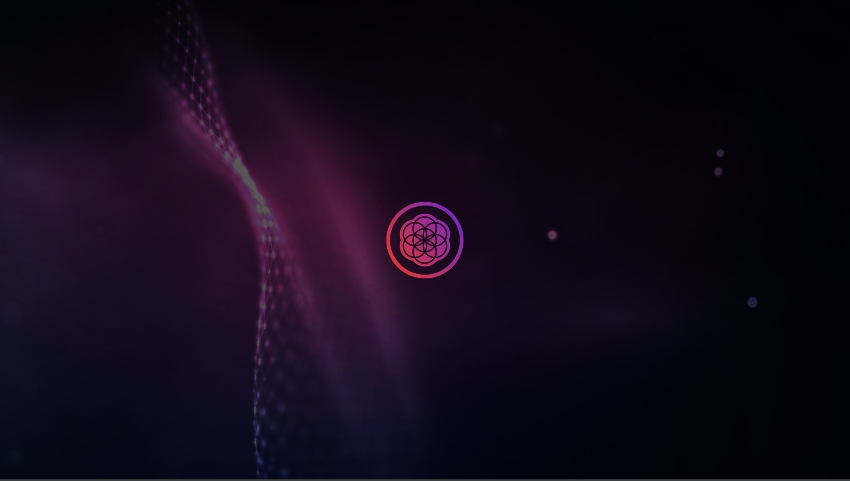